Year 5 Transition Meeting
Thursday 20th March 2025
What we will cover
Secondary Schools
SATS
What the school do to support transition 
Residential
Year 6 Activities
Kent Test
We strongly advise you to go and have a look around the different secondary schools with your child, this will be an authorised absence. The list of open days will be published on the year 5 page on the website (if you need a printed copy, please let us know)
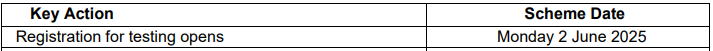 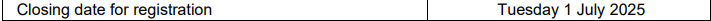 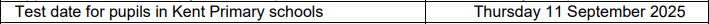 The Kent Test will be taken at school and children not doing it will complete various curriculum based activities.
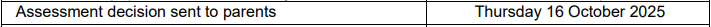 All Secondary School application Timeline
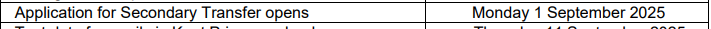 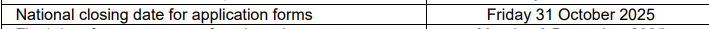 It is a parents’ responsibility to submit an application for a child’s secondary school. Secondary school places - Kent County Council
You must accept the offer by the deadline on the letter
The local council must provide a place at another school, if your child is not offered a place at any of the schools you’ve applied for. This is usually your nearest school with places still available.
For more information and how to apply please go onto:
School admissions: How to apply - GOV.UK (www.gov.uk)
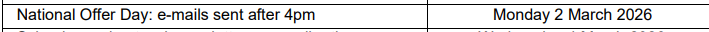 SATS
SATS will be completed before May half term - dates are determined by the department of education. This year they are throughout the week commencing Monday 12th May. 
All eligible children will participate
Assessments: Maths: 2 reasoning papers, 1 arithmetic paperEnglish: Grammar and punctuation, spelling, reading paper Writing: Moderated by KCC
There will be more information closer to the time of SATS
Please remember that Year 6 is not defined by SATS
Year 6 Transition Activities
Being a responsible citizen
Encouraging Resilience
Self independence and readiness to learn
Understanding transition into how subjects are taught from primary to secondary
Supporting your child at home with these skills would really benefit the children – children should be getting there things ready for school, getting dressed themselves, remembering their own PE, please encourage this.
We will cover all of these topics throughout the curriculum especially in RHSE. Children will also take part in a personised transition program in the summer term to further support them.
Residential
It has been booked for the latter part of Term 6
We will start a pre payment system in Term 1
It will be Monday to Friday
Further details of cost, equipment, clothes needed along with travel arrangement will be given nearer the time
Extras
Bike ability
Community Police Visit
Head boy and head girl 
Sports Captains
Production – there will be a school production at the end of the year
Leavers Service 
Leavers Party
ParentsIn other primary schools, the parents often form a committee/Whatsapp group of volunteers to organise things such as:
Leavers’ Book: coordinating photography and writing to go in a printed book for each Leaver.
Leavers’ party (not at school): book venue, organise music, food etc. The children could be asked to vote on what sort of party they would like.
A fundraising event: e.g. cake sales, a parents’ quiz, stall at the summer fair.
Legacy Gift to the school: liaise with class to source ideas for a Leavers’ gift to present to the school and organise collection.
Teachers’ collections: e.g. for those accompanying to Heatree.


These are just some ideas to kickstart thinking. The school does not take part in parent-led Year 6 events. Most Year 6 parents meet outside of school to plan and share ideas but if finding a venue is difficult then we could host meetings at the school.
Questions?